How Not to be Your Own Volunteer: Recruiting, Training, Retaining a Solid Volunteer Core
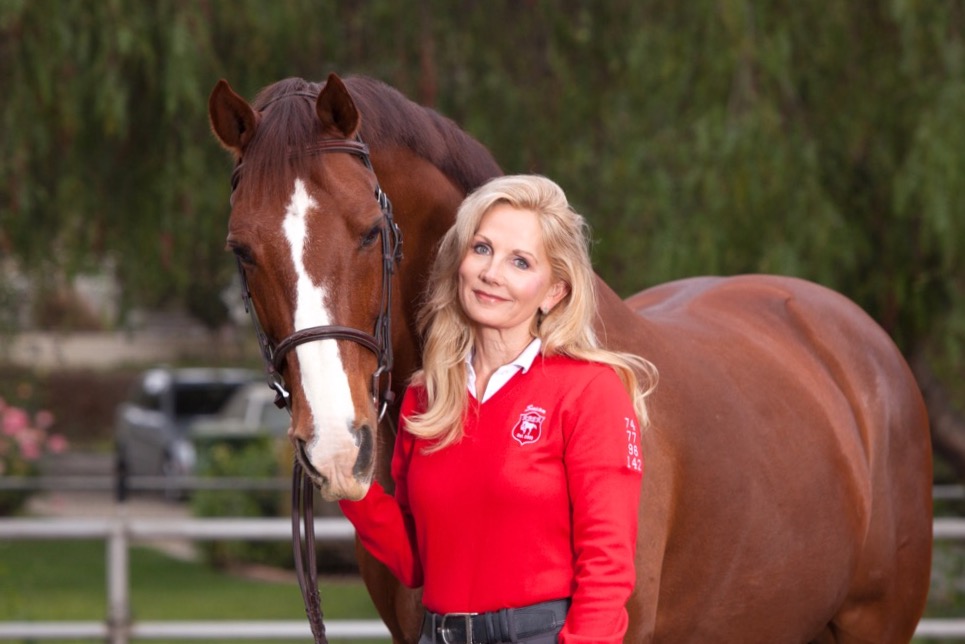 Presented by: Susan Peirce
President/Founder
Red Bucket Equine Rescue
WHERE RESCUE is ONLY the BEGINNING
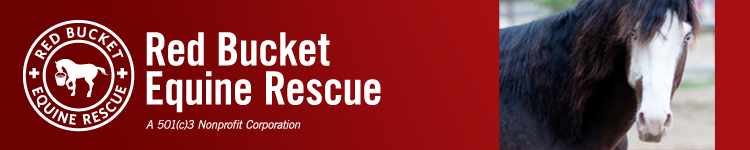 Orientation Begins: Day One
Application
Welcome and Invitation
Monthly New Team Member Orientation
History…the “why” behind
Mission, Vision, Values
Culture
Expectations
Dress code
Conduct
Commitment and Character
Tour
Sign-up Opportunities
Selection is a two-way street
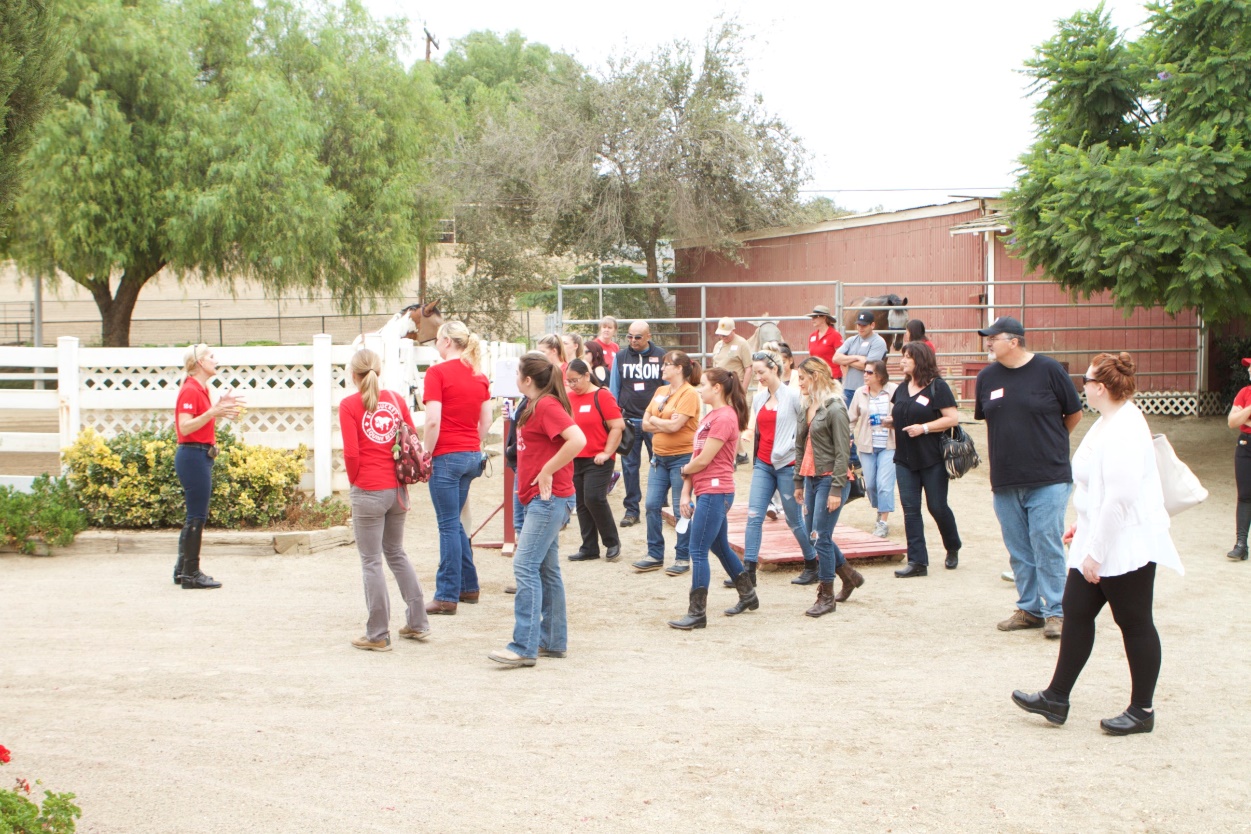 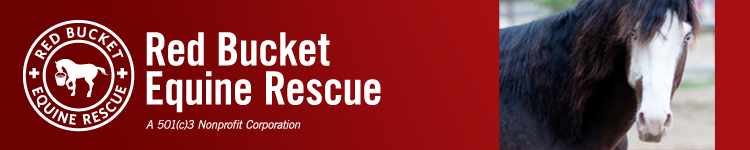 Culture Precedes…Everything!
Culture is Defined as: “how we do things around here”
Culture is considered to be the most important element in healthy organizations
Culture is Intentional
Every Strong Culture has Its Own Language
What is the Language of Red Bucket?
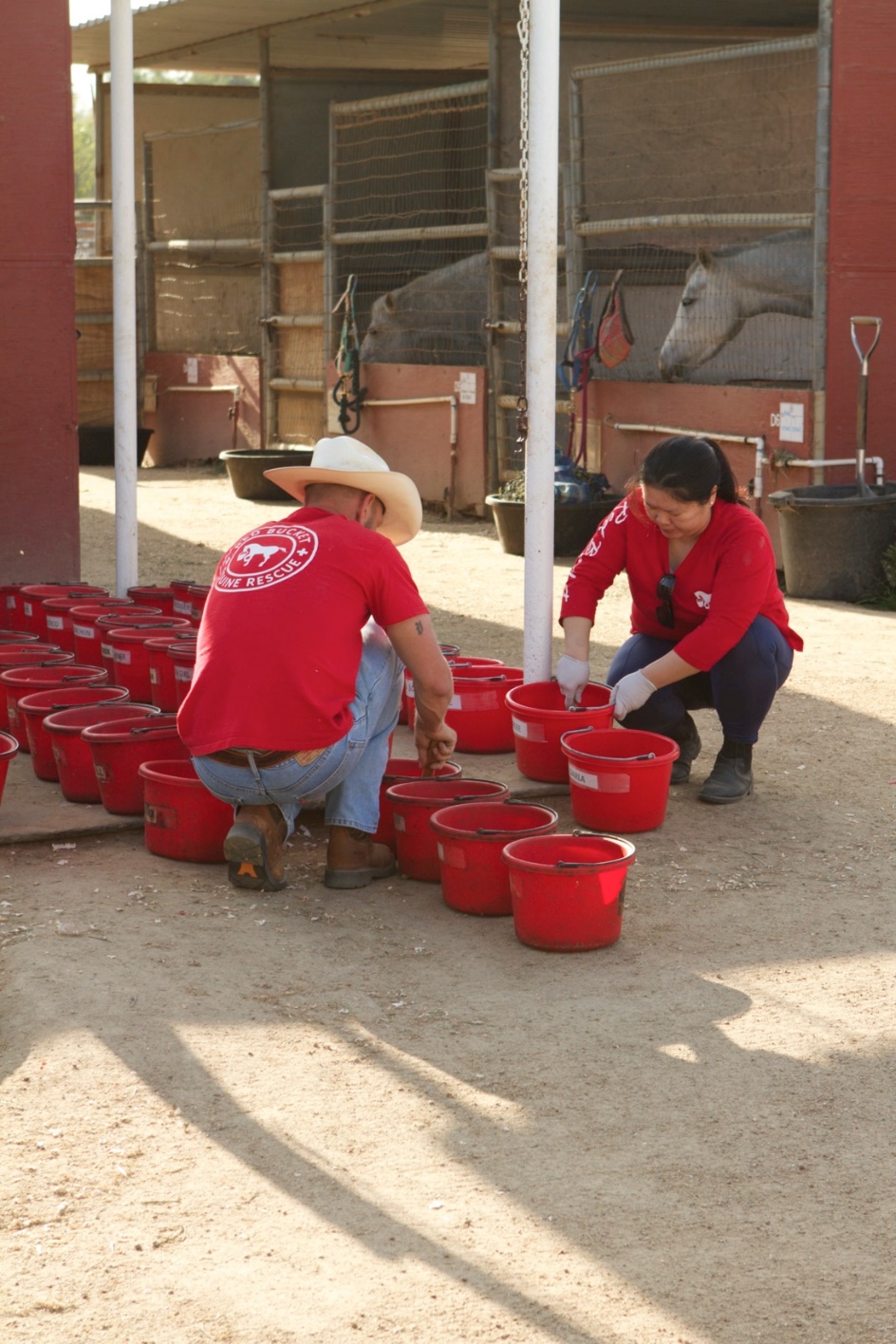 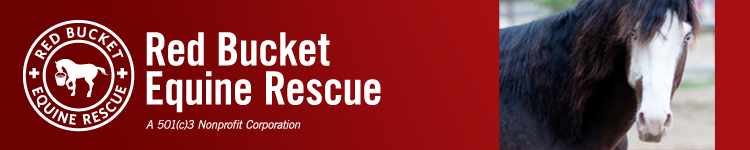 The Language of Red Bucket:  “Welcome to the Ranch the Horses Own”
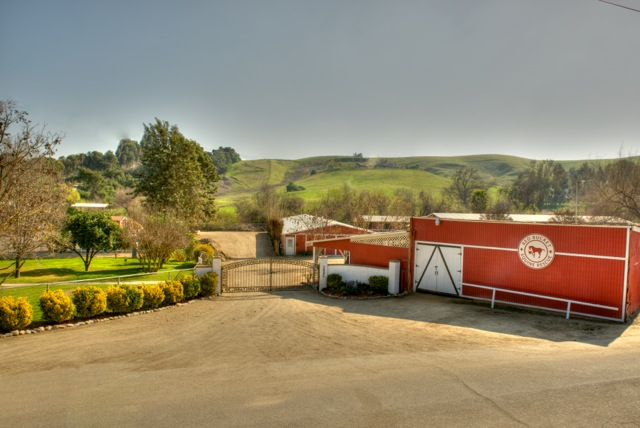 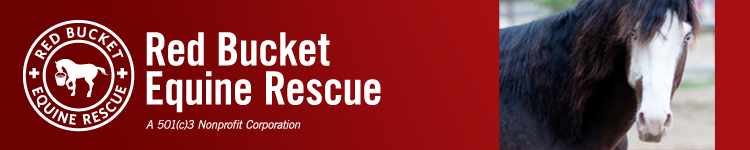 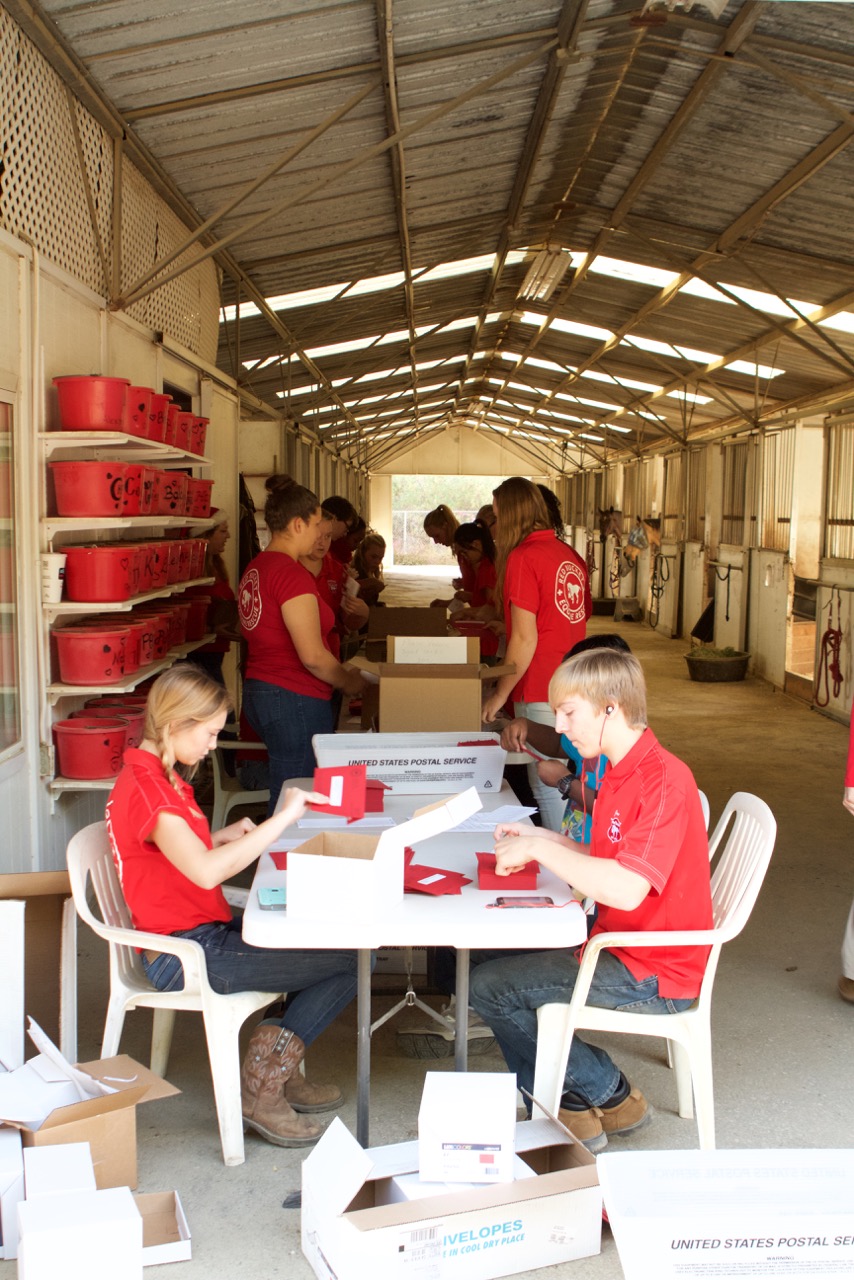 “We Serve Our Horses, One Another and Our Community”
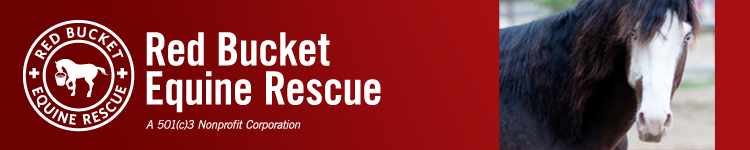 “We Just Saved Another Horse”
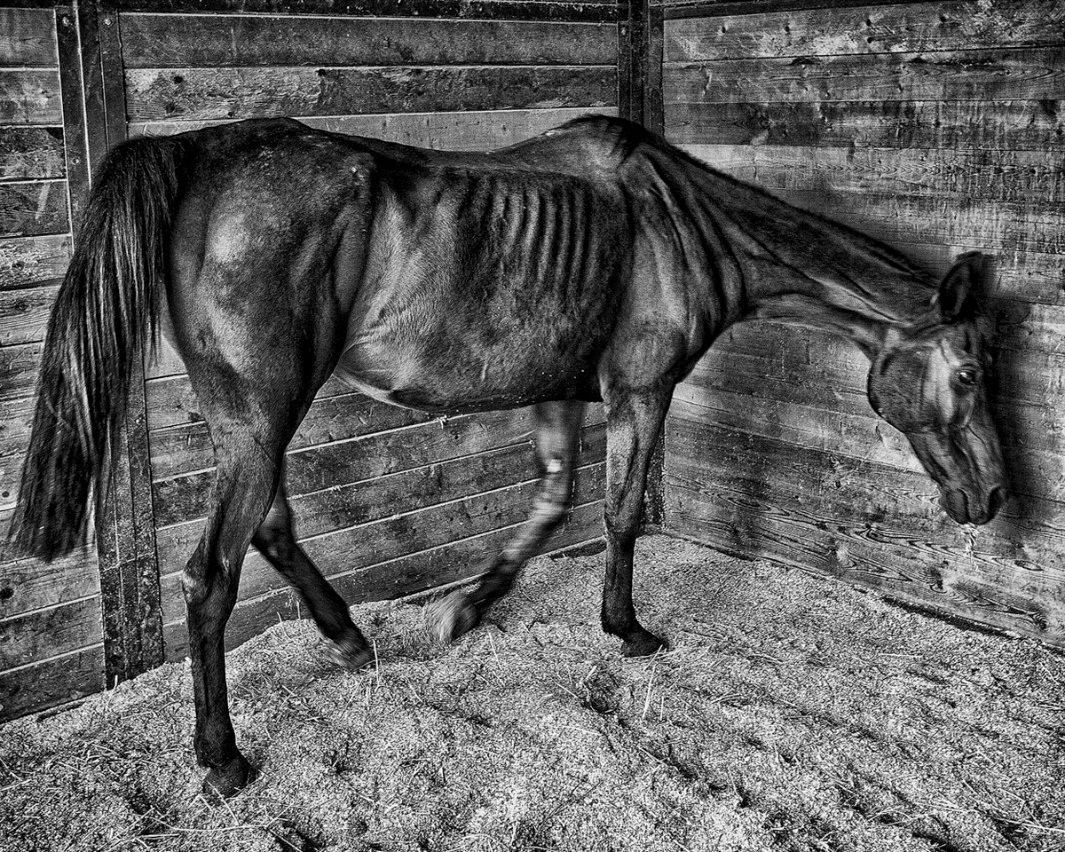 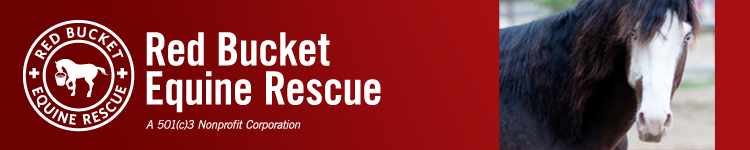 “We Just Had a New Baby”
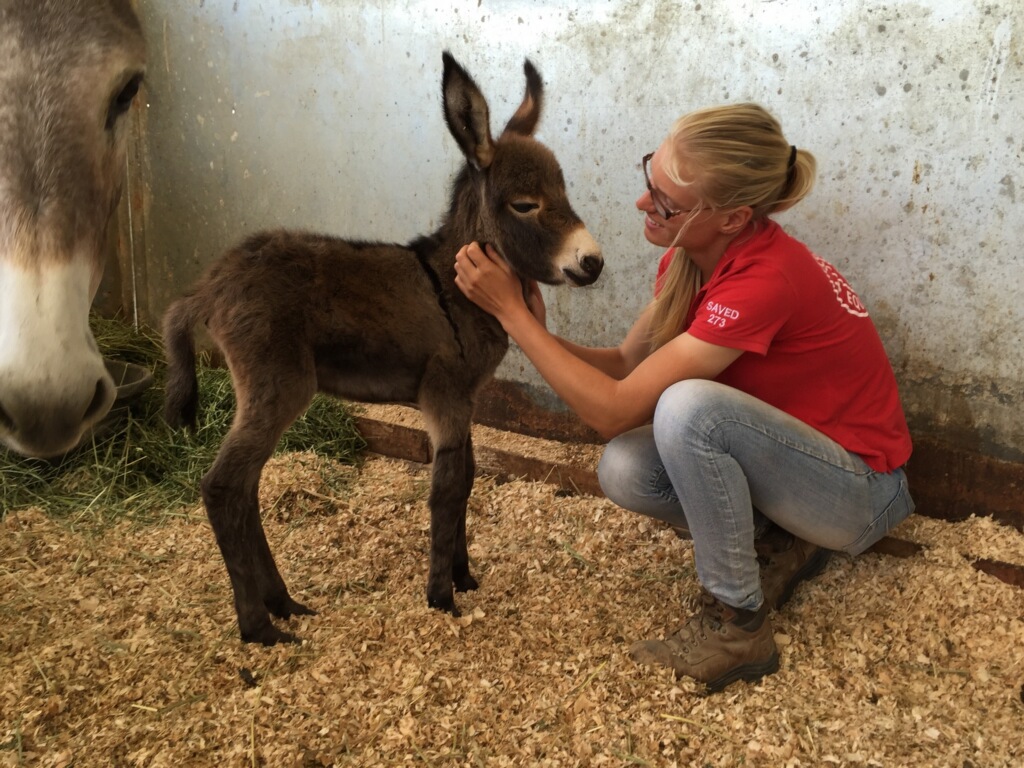 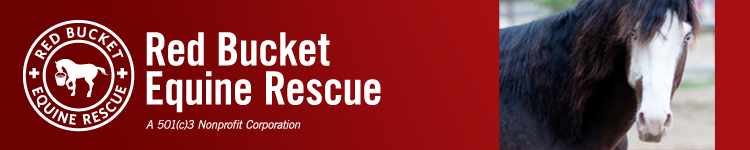 “We Just Got a Horse a New Home”
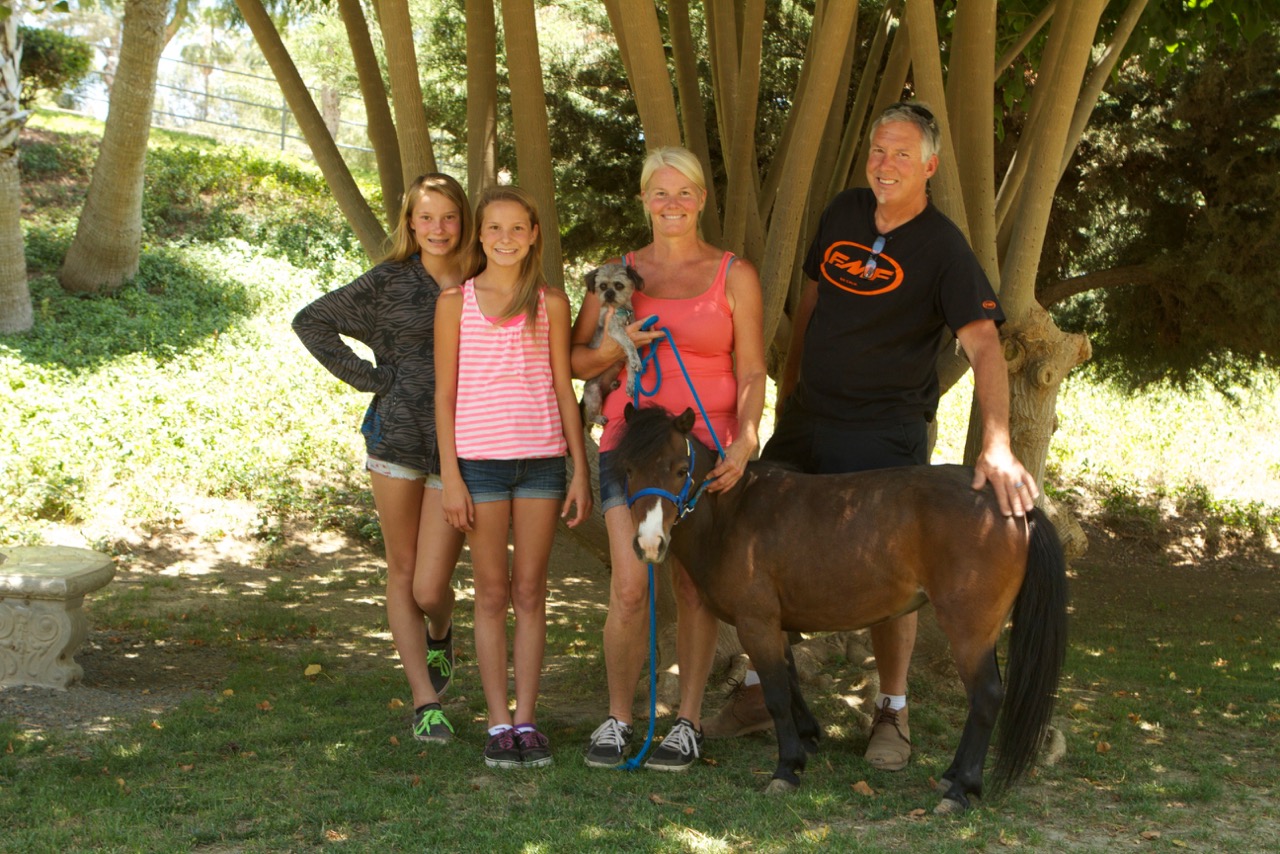 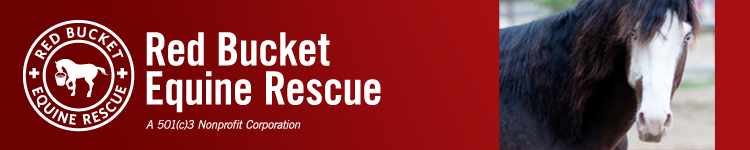 “We Made A Movie”
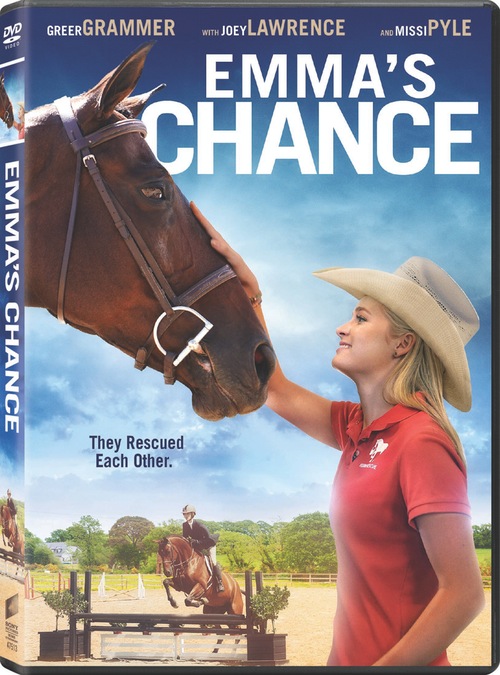 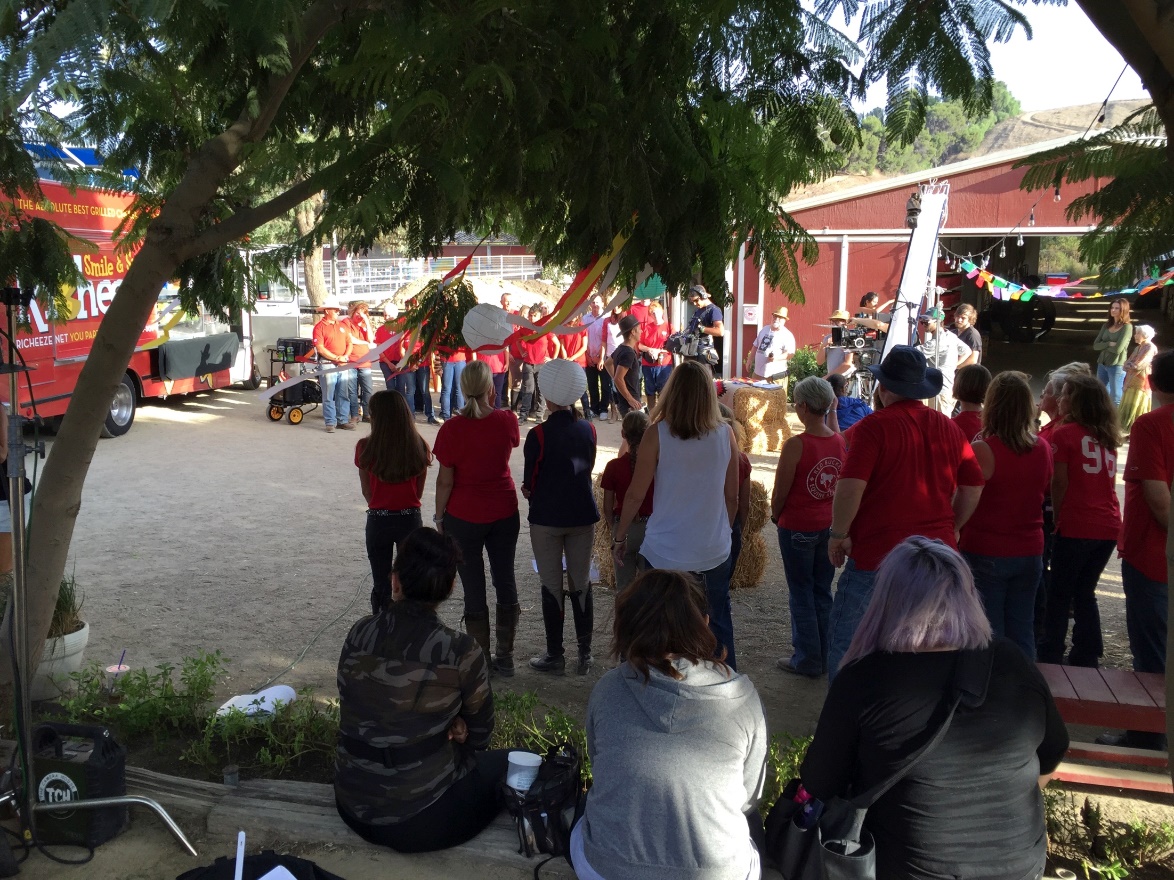 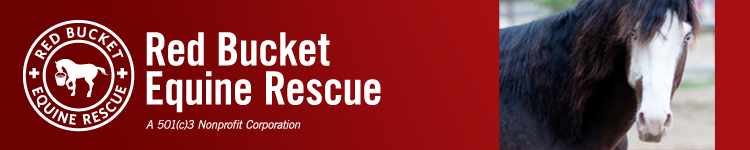 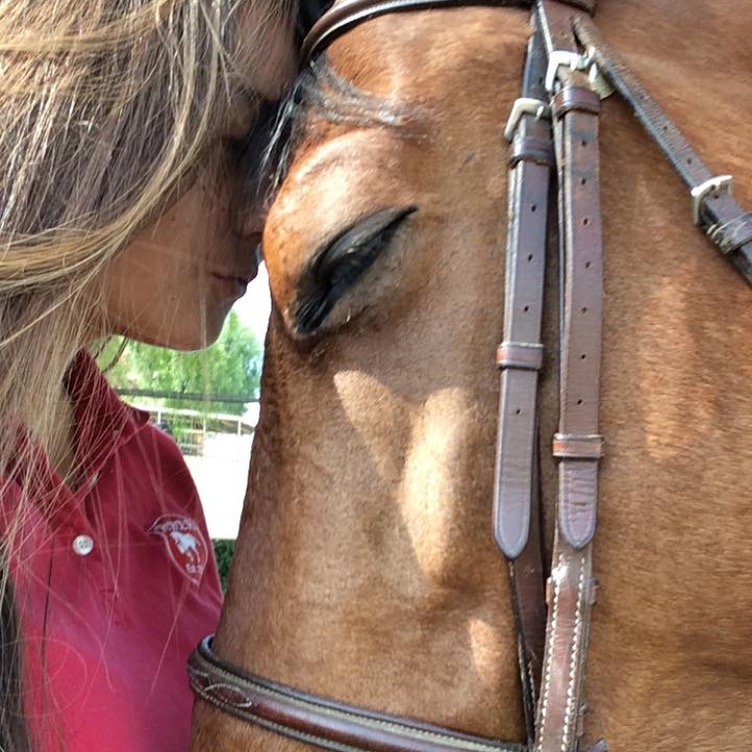 We Spend a lot of time talking about the horses…Let’s focus on the people:

Fundamentals of Human Behavior:  All behavior is designed to find meaning
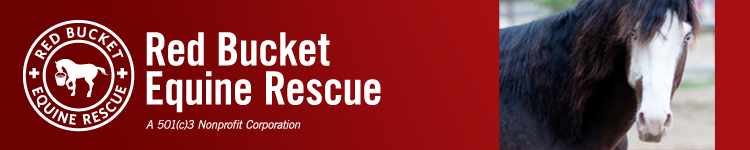 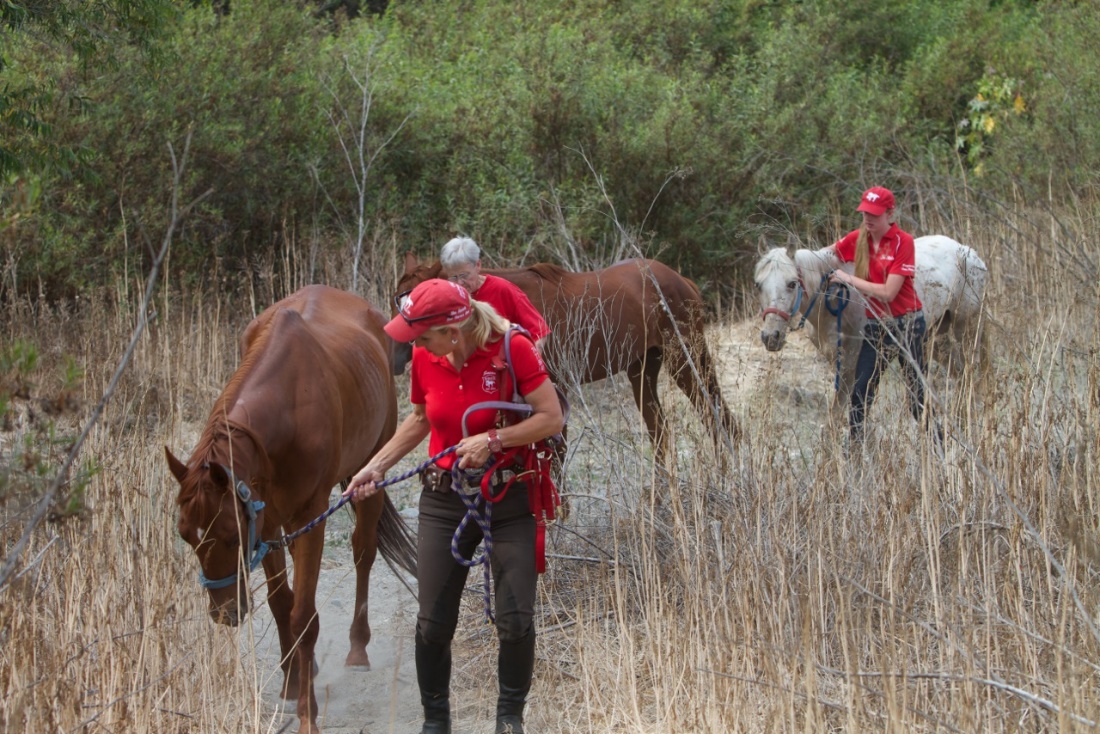 Why Do People Volunteer?

They want to do something to bring meaning to their lives

They want to be bigger than themselves

Connect their gifts to something that makes a difference
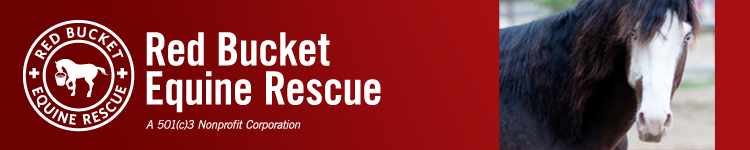 Boots on the Ground Enrichment
People want to belong to something meaningful

At a core level people want to give

Most people are not “fed” when they give/volunteer
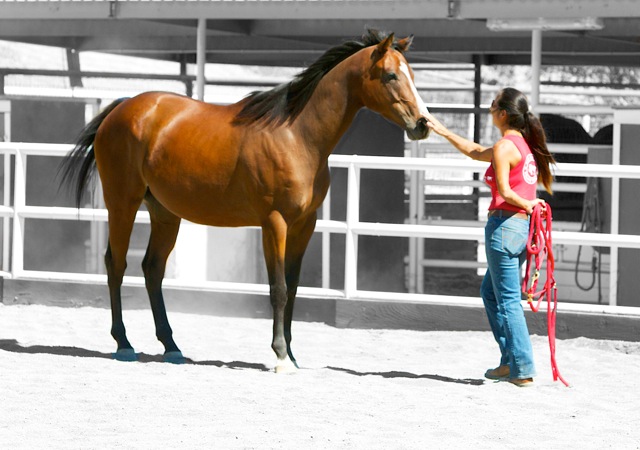 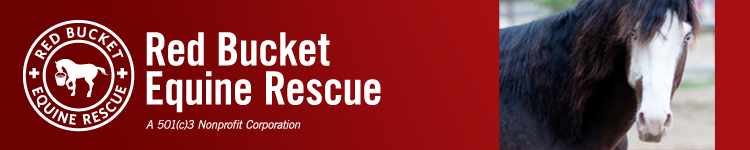 The Golden Rule
People want to be treated like they are healthy!

I’m OK, You’re OK

The Truth is at the core of Human Enrichment
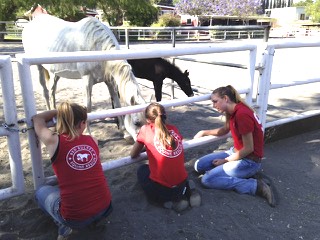 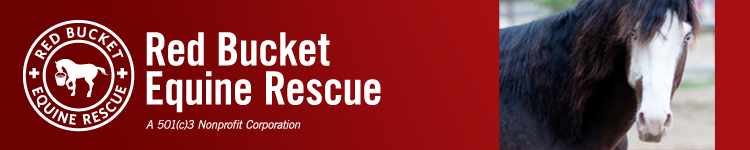 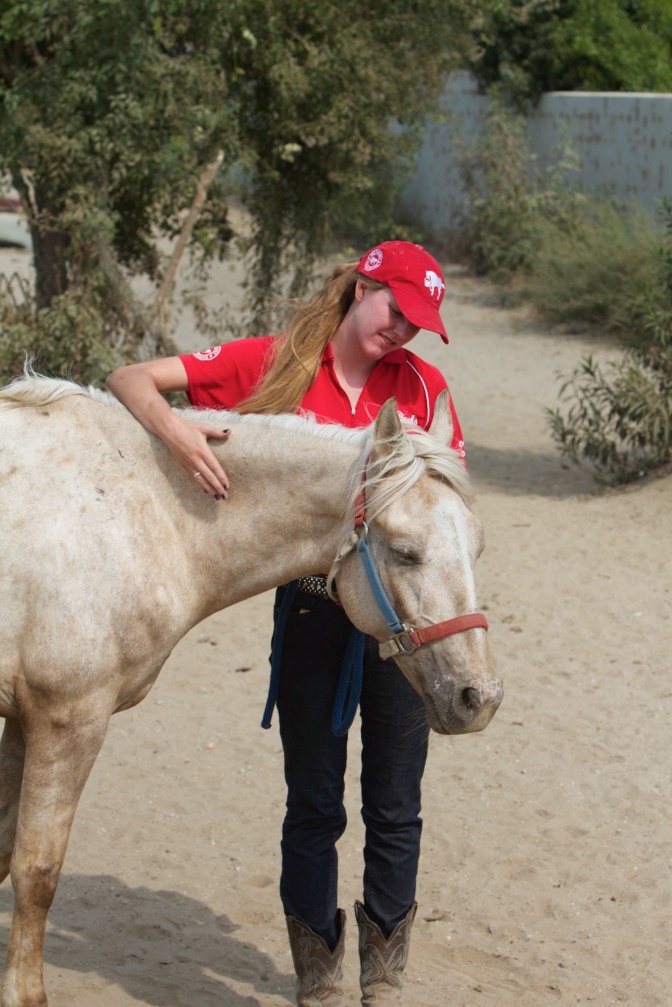 In Leading Volunteers…Feed Natural Human Desires
People Want:
To be given goals

Feedback systems

To learn 

To be part of authenticity, something meaningful…to matter!
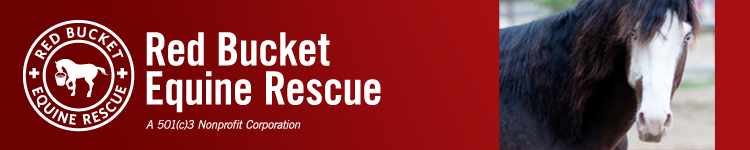 Create an Environment that Invites Them to be Their Best…and an Environment that is Safe!
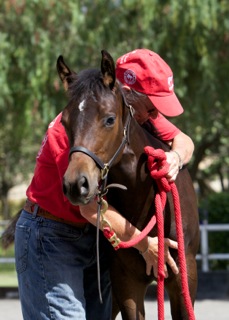 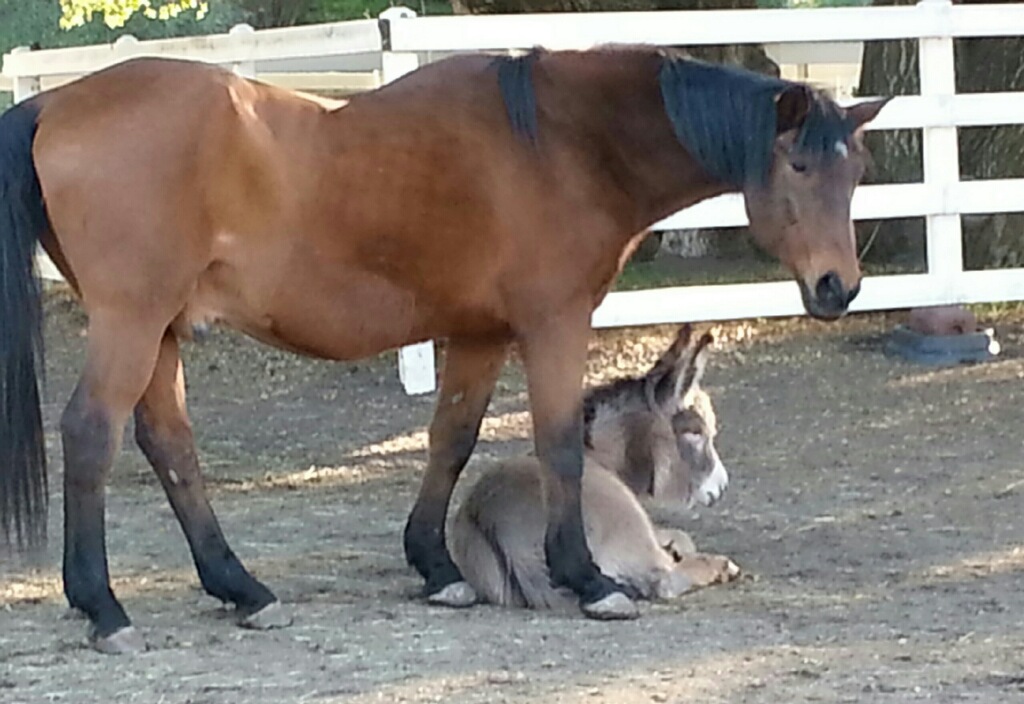 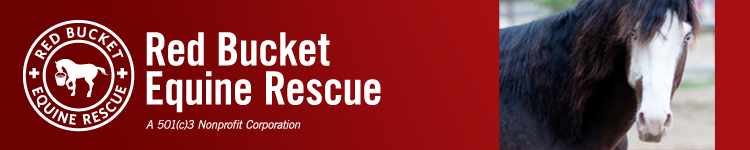 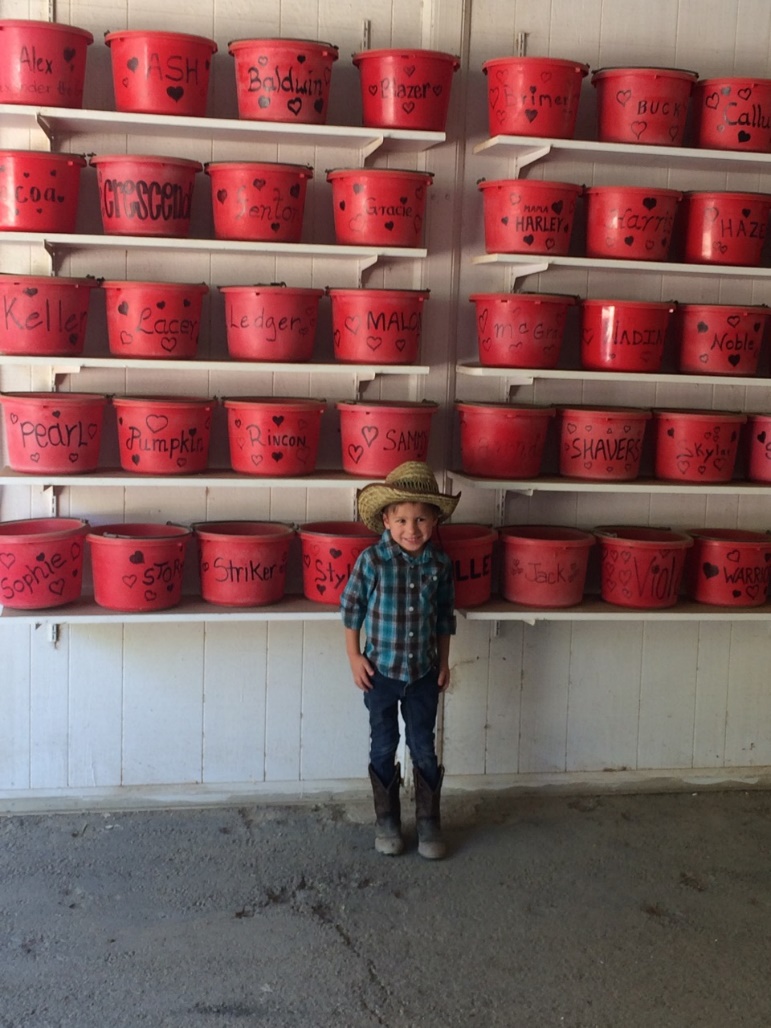 When Loss Occurs

Provide a Forum for Grief

Process depression, anger, and "why are we doing this…?"
   
Create a sense of community

Pay respect for the horse

Heal through stories, memories, and connect back to ..."why we are doing this...!"
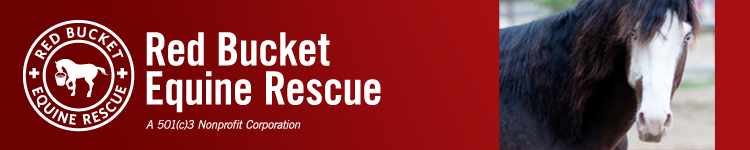 A Leader
Deeply encourages & inspires others:
 team members
 staff
 donors
 community
Invites the very best 
Provides the "why" behind everything
Connects the dots
Role models what “good” looks like ....
Demonstrates Accountability   
Helps the Organization Learn from failure
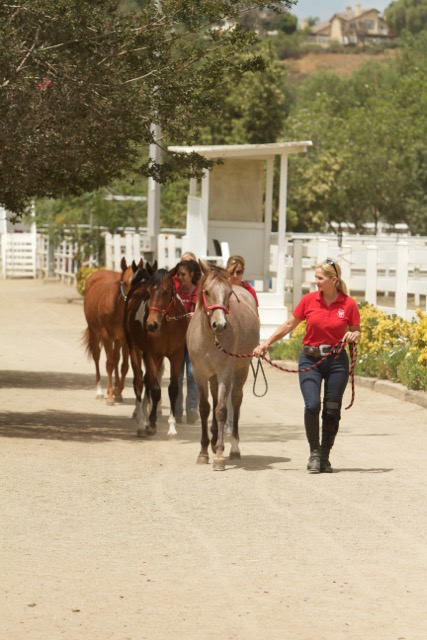 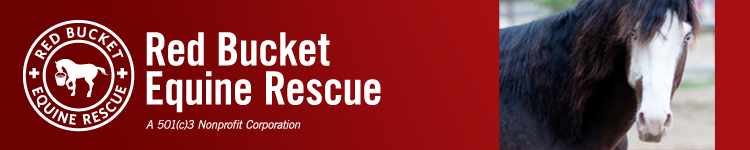 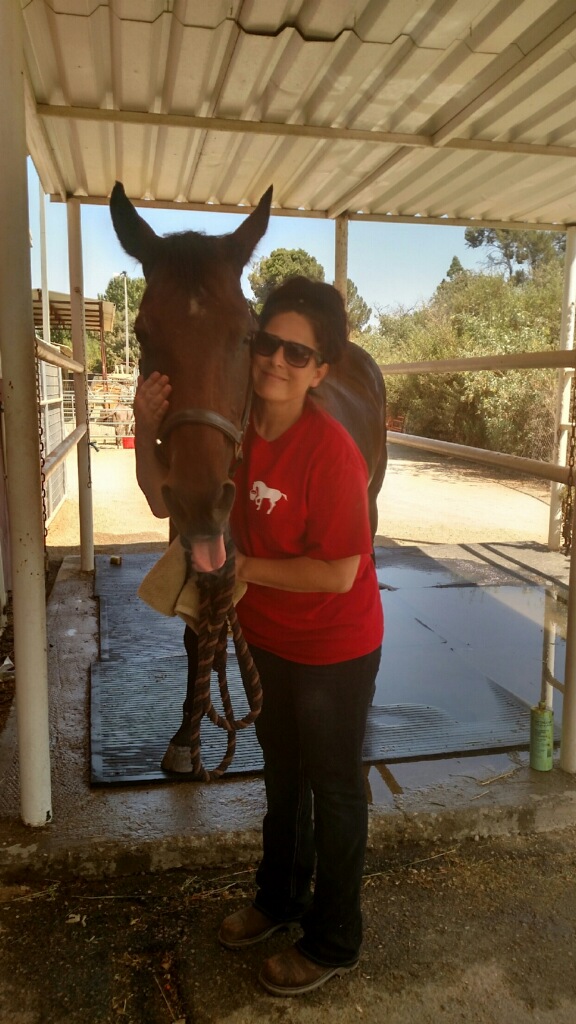 Examples of Enrichment at Red Bucket

Curry Comb Club
Fire Side Chats
Cross Tie Clinics
Team Member/Volunteer Newsletter Highlights
“Round-Ups”
Guardian Horses…and Donkeys
Promotions
Meetings, Team Operations, Leadership
Invitations
Internships
Training
The Jr. Reds
Family BBQ’s
Memorials
Summits
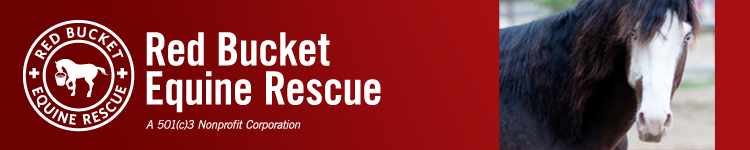 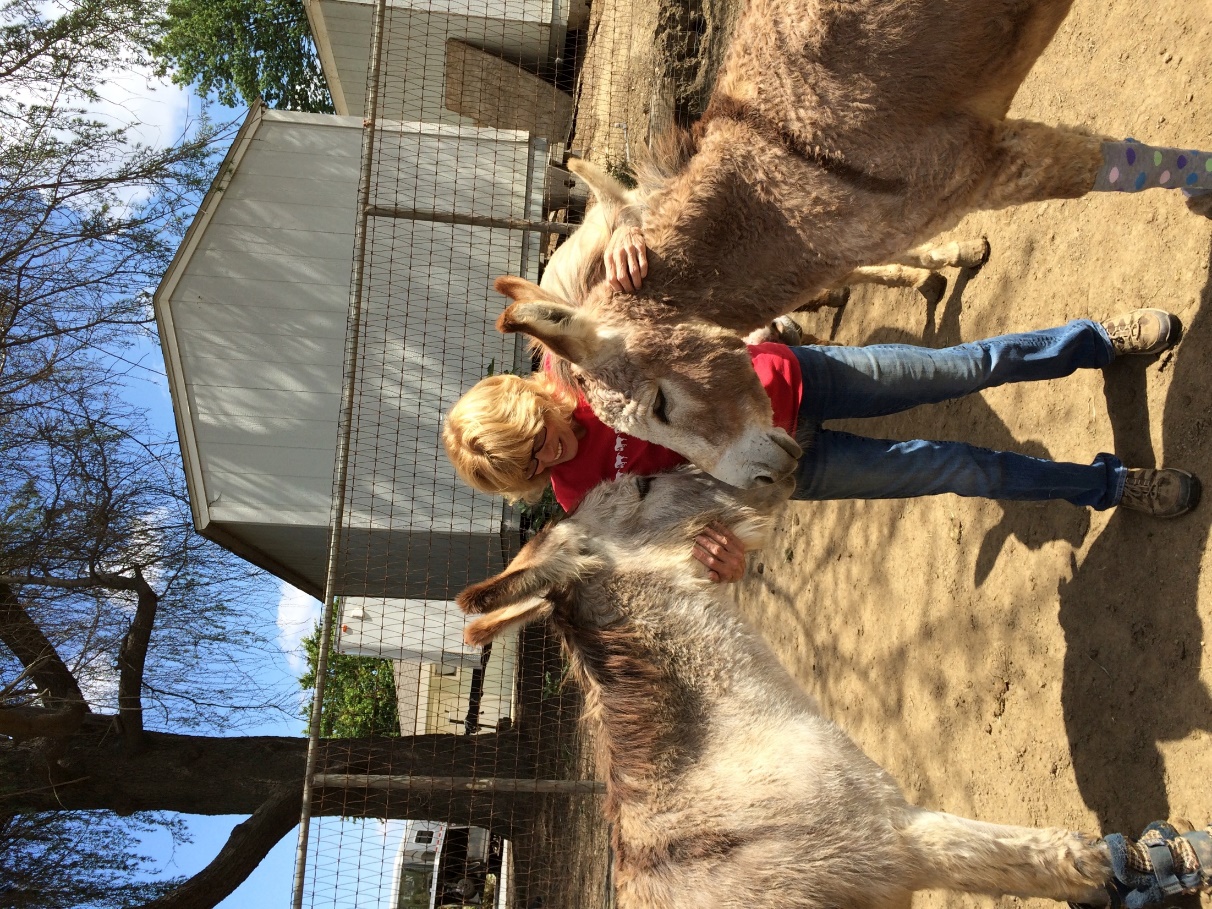 How Not to be Your Own Volunteer?  Give…Give...Give
Leadership Roles

Clarity…Mission, Vision, Values; Roles and Responsibilites; Expectations

Knowledge

A Voice-Solution Orientation

Ownership
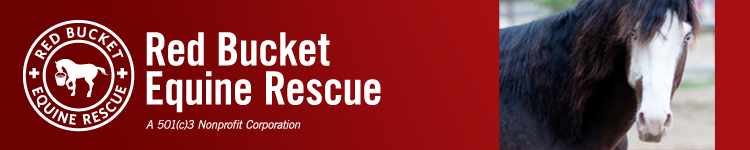 Remember the Culture…The Language
We did this…
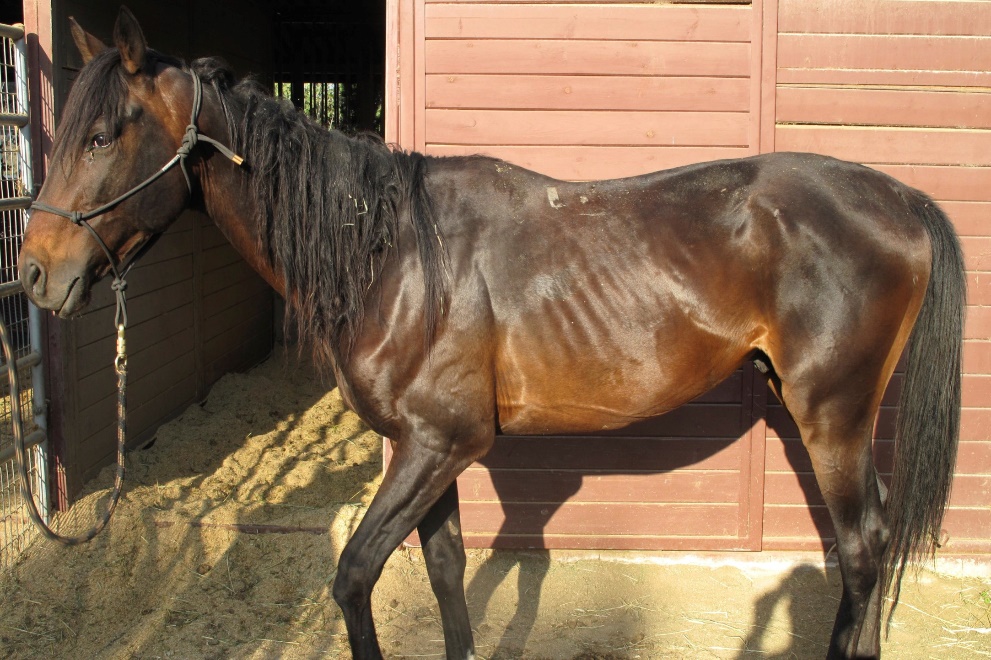 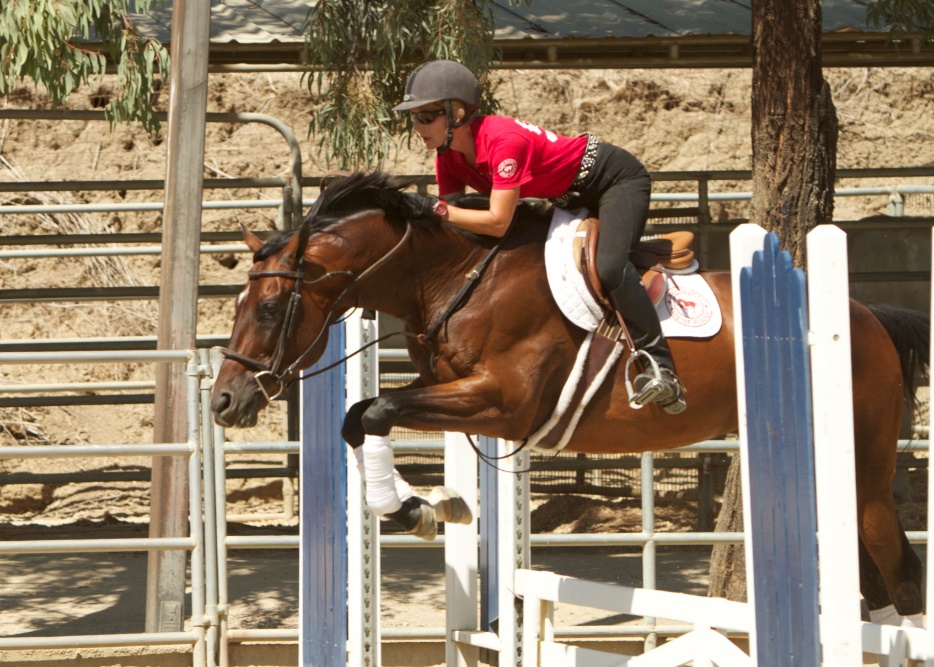 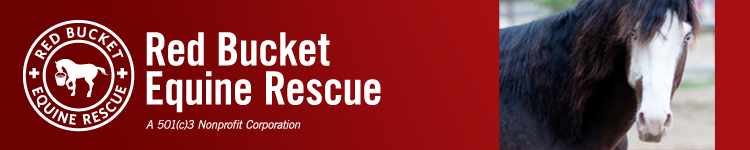 And This …
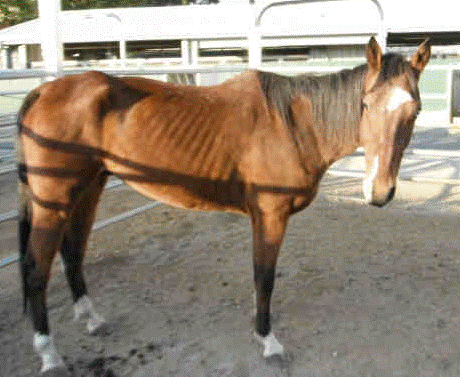 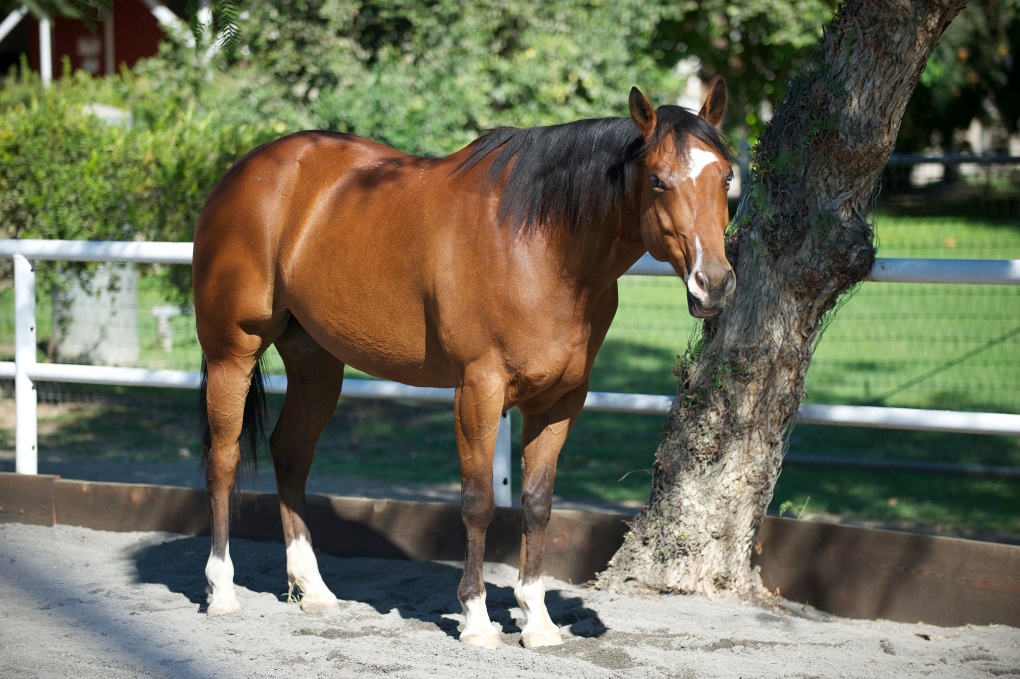 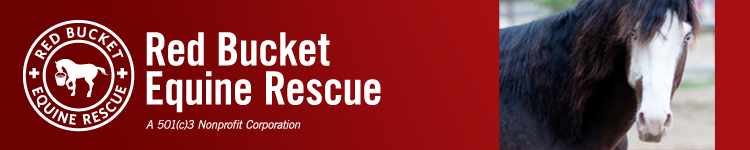 And This …
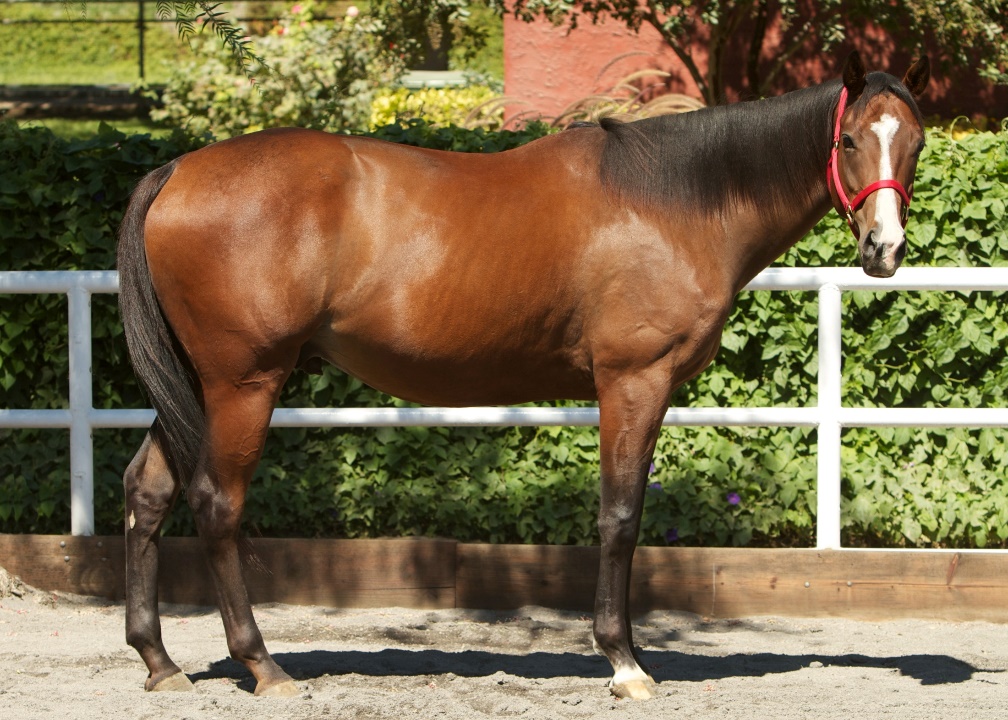 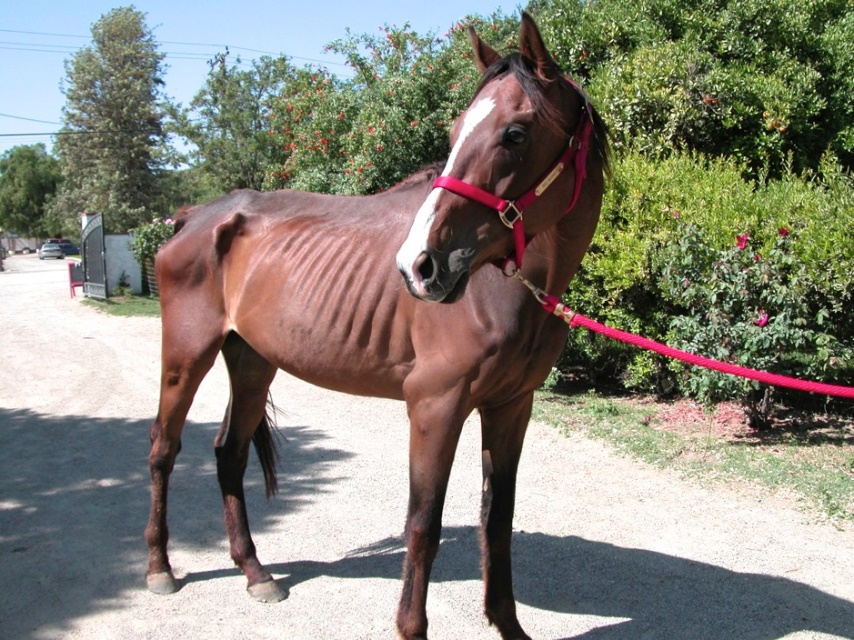 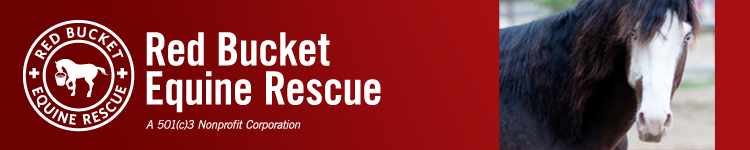 And This …
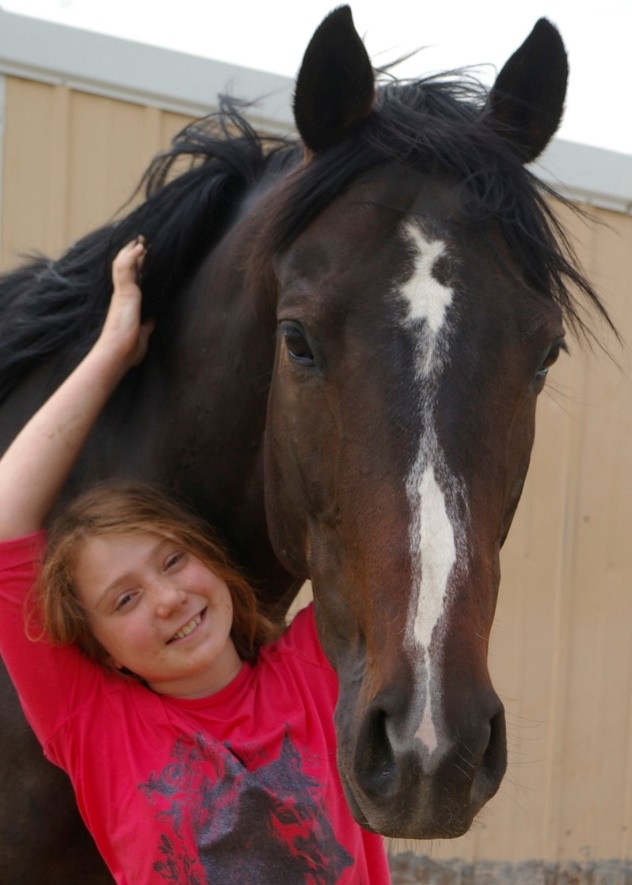 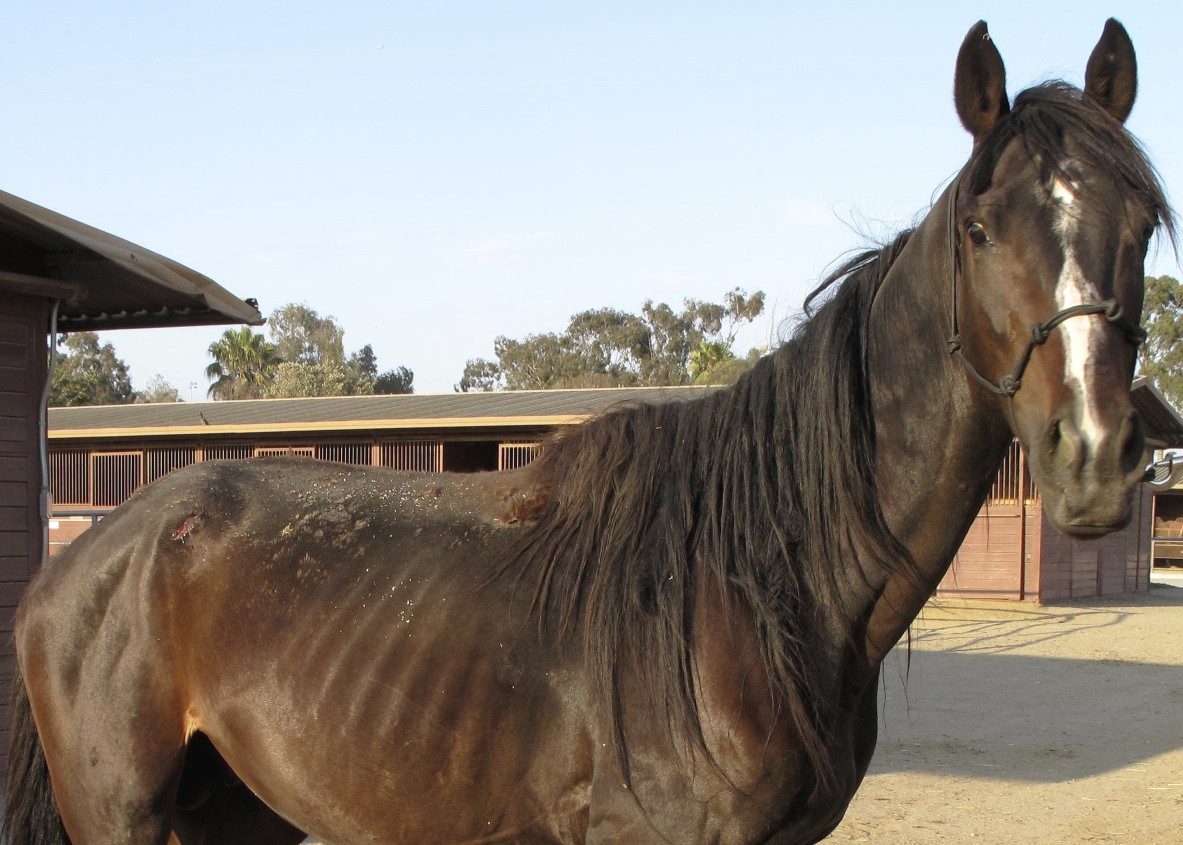 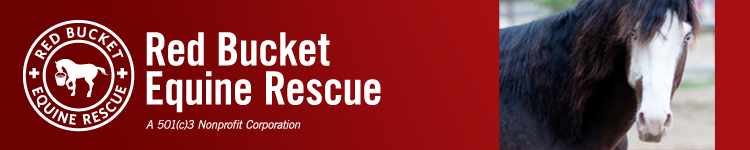 And This …
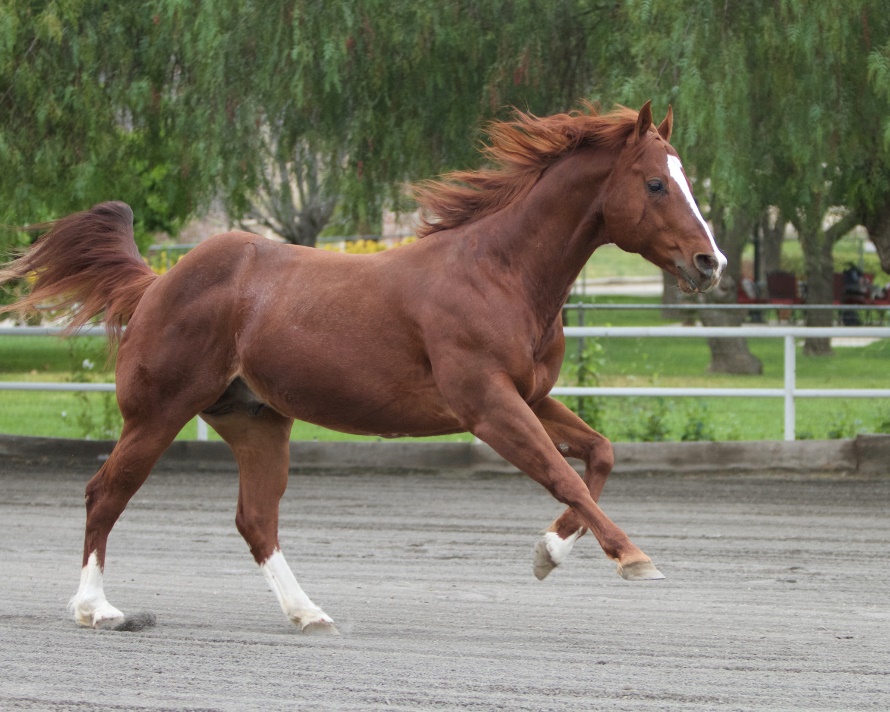 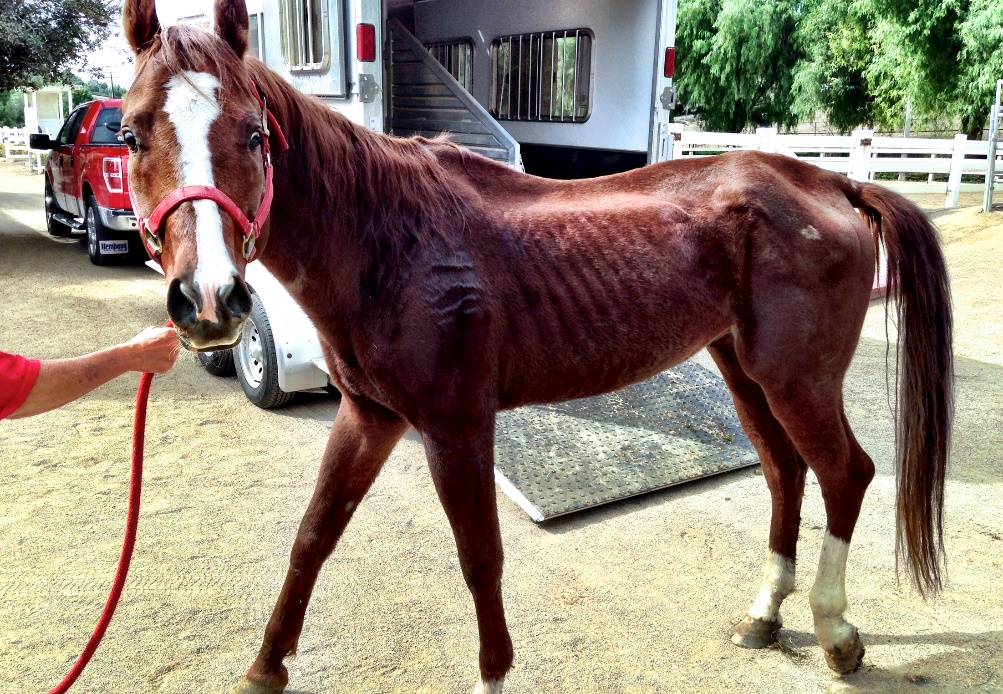 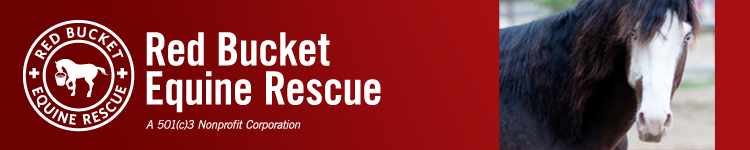 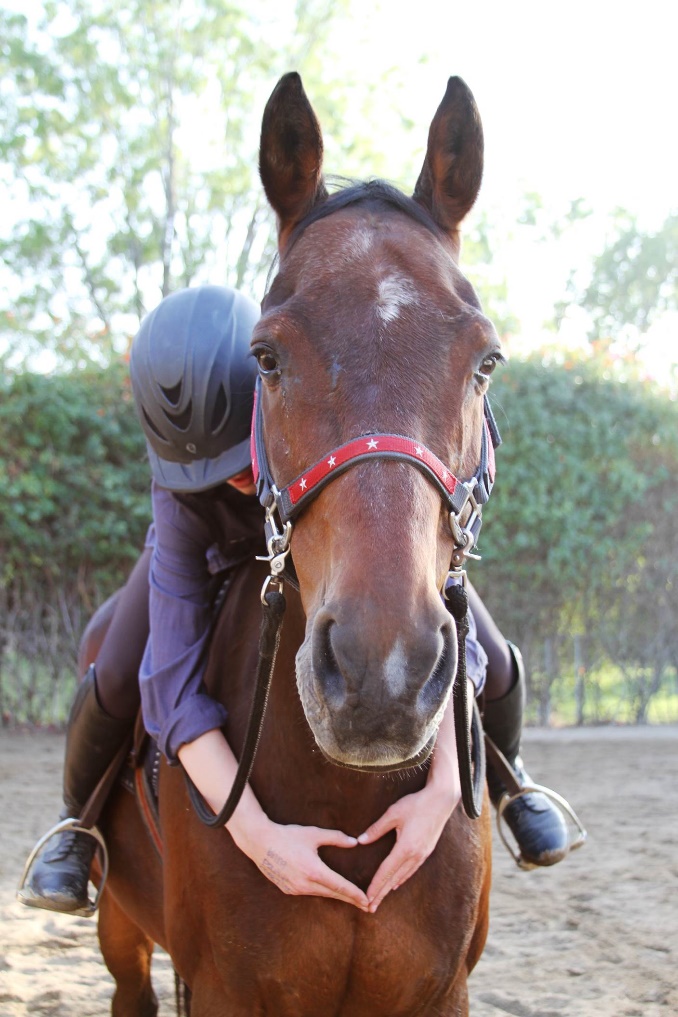 BE BOLD
This is not a practice life

Our rescue is NOT a practice rescue

We want our volunteers to brag!

We want them to know it is because of them